CSE 421
Dynamic Programming 
Shortest Paths with Negative Weights
Yin Tat Lee
1
Shortest Paths with Neg Edge Weights
1
1
-2
-2
3
3
3
3
source
2
2
s
s
-1
-1
2
2
4
4
2
Impossibility on Graphs with Neg Cycles
Observation: No solution exists if G has a negative cycle.

This is because we can minimize the length by going over the cycle again and again. 

So, suppose G does not have a negative cycle.
1
-2
3
3
2
s
2
-1
4
3
DP for Shortest Path (First Attempt)
4
DP for Shortest Path
5
DP for Shortest Path
6
Bellman Ford Algorithm
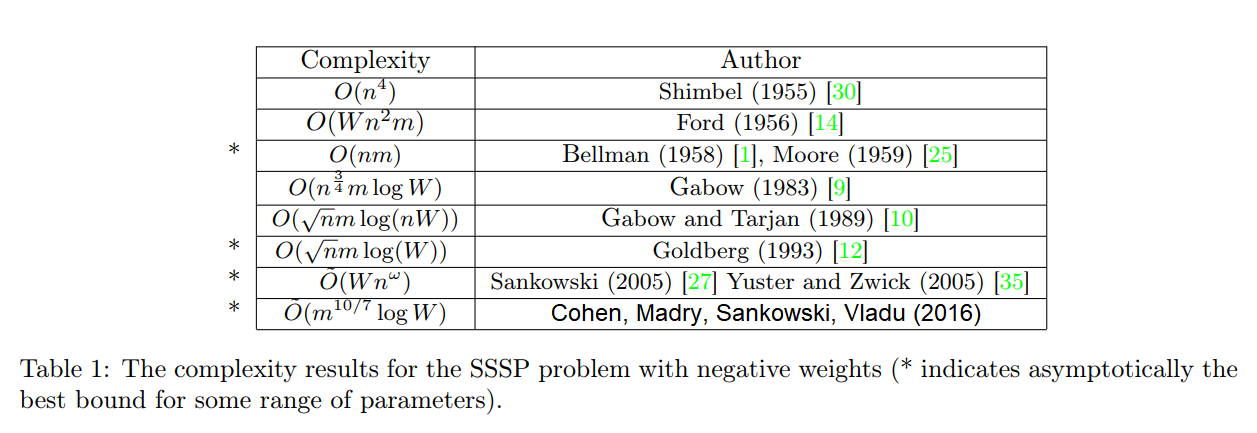 7
DP Techniques Summary
Recipe: 
Follow the natural induction proof. 
Find out additional assumptions/variables/subproblems that you need to do the induction
Strengthen the hypothesis and define w.r.t. new subproblems
Dynamic programming techniques.
Ordering is important: longest path in DAG
Adding a new variable:  knapsack.
Dynamic programming over intervals:  RNA secondary structure.
Top-down vs. bottom-up:  
Different people have different intuitions 
Bottom-up is useful to optimize the memory
8
CSE 421
9
Multiplication
Polynomials
Naïve: 	(n2)
Karatsuba: 	(n1.59…)
Best known: (n log n)
"Fast Fourier Transform“
FFT widely used for signal processing
Integers
Similar, but some ugly details re: carries, etc. due to Schonhage-Strassen in 1971 gives (n log n loglog n) 
Improvement in 2007 due to Furer gives (n log n 2log* n)
Used in practice in symbolic manipulation systems like Maple
10
Interpolation
Given set of values at  5 points
11
Interpolation
Given set of values at  5 points
Can find unique degree 4 polynomial 
going through these points
12
Multiplying Polynomials by Evaluation & Interpolation
Any degree n-1 polynomial R(y) is determined by R(y0), ... R(yn-1) for any n distinct y0,...,yn-1

To compute PQ (assume degree at most n/2-1)
Evaluate P(y0),..., P(yn-1)
Evaluate Q(y0),...,Q(yn-1)
Multiply values P(yi)Q(yi)  for i=0,...,n-1
Interpolate to recover PQ
13
Interpolation
Given values of degree n-1 polynomial R at n distinct points y0,…,yn-1
R(y0),…,R(yn-1)
Compute coefficients c0,…,cn-1 such that
R(x)=c0+c1x+c2x2+…+cn-1xn-1
System of linear equations in c0,…,cn-1
	c0 +c1y0+c2y02+…+cn-1y0n-1=R(y0)
	c0 +c1y1+c2y12+…+cn-1y1n-1=R(y1)
	…
	c0 +c1yn-1+c2yn-12+..+cn-1yn-1n-1=R(yn-1)
known
unknown
14
Interpolation:n equations in n unknowns
Matrix form of the linear system
        1   y0   y02  …  y0n-1      c0         R(y0)
	     1   y1   y12  …  y1n-1      c1         R(y1)
	          …                            c2   =      .
	          …                             .             .
	     1   yn-1 yn-12 … yn-1n-1   cn-1      R(yn-1)

Fact: Determinant of the matrix is Pij (yi-yj) which is not 0 since points are distinct
System has a unique solution c0,…,cn-1
15
Evaluation & Interpolation
ordinary polynomial 
multiplication Q(n2)
P: a0,a1,...,an/2-1
Q: b0,b1,...,bn/2-1
R:c0,c1,...,cn-1
interpolation 
from y0,...,yn-1
       O(?)
evaluation 
at y0,...,yn-1
    O(?)
point-wise 
multiplication
of numbers O(n)
P(y0),Q(y0)
P(y1),Q(y1)
...
P(yn-1),Q(yn-1)
R(y0)P(y0)Q(y0)
R(y1)P(y1)Q(y1)
...
R(yn-1)P(yn-1)Q(yn-1)
16
Karatsuba’s algorithm and evaluation and interpolation
Strassen gave a way of doing 2x2 matrix multiplies with fewer multiplications
Karatsuba’s algorithm can be thought of as a way of multiplying degree 1 polynomials (which have 2 coefficients) using fewer multiplications
PQ=(P0+P1z)(Q0+Q1z)
         = P0Q0 + (P1Q0+P0Q1)z + P1Q1z2
Evaluate at 0,1,-1  (Could also use other points)
A = P(0)Q(0)= P0Q0      
C = P(1)Q(1)=(P0+P1)(Q0+Q1)
D = P(-1)Q(-1)=(P0 -P1)(Q0 -Q1)
Interpolating, Karatsuba’s Mid=(C-D)/2 and B=(C+D)/2-A
17
Evaluation at Special Points
Evaluation of polynomial at 1 point takes O(n) time
So 2n points (naively) takes O(n2)—no savings
But the algorithm works no matter what the points are…
So…choose points that are related to each other so that evaluation problems can share subproblems
18
[Speaker Notes: Own a modem or an MP3 player?  You own this stuff.]
The key idea:       Evaluate at related points
P(x) = a0+a1x+a2x2+a3x3+a4x4+...+an-1xn-1	       	         	 = a0 +a2x2 +a4x4 +...+ an-2xn-2                	      	    	       + a1x+a3x3 +a5x5 +...+an-1xn-1          	     	   	 = Peven(x2) + x Podd(x2)

P(-x)=a0 -a1x+a2x2 -a3x3+a4x4-...  -an-1xn-1   	    		  = a0 +a2x2 +a4x4 +...+ an-2xn-2                	           	     - (a1x+a3x3 +a5x5 +...+an-1xn-1)      	   	   	= Peven(x2) - x Podd(x2)
where Peven(z) = a0 +a2z +a4z2 +...+ an-2zn/2-1
  and   Podd(z)  = a1+a3z +a5z2 +...+an-1zn/2-1
19
The key idea:      Evaluate at related points
So… if we have half the points as negatives of the other half 
i.e., yn/2= -y0, yn/2+1= -y1,…,yn-1= -yn/2-1
    then we can reduce the size n problem of evaluating degree n-1 polynomial P at n points to evaluating 2 degree n/2 - 1 polynomials Peven and Podd at n/2 points y02,…yn/2-12 and recombine answers with O(1) extra work per point

But to use this idea recursively we need half of y02,…yn/2-12 to be negatives of the other half
If yn/42 = -y02, say, then (yn/4/y0)2= -1 
Motivates use of complex numbers as evaluation points
20
Complex Numbers
i 2 = -1
i
c+di
To multiply complex numbers:
1. add angles
2. multiply lengths
(all length 1 here)
a+bi
e+fi
q+j
j
-1
q
1
e+fi = (a+bi)(c+di)
a+bi =cos q +i sin q = eiq
c+di =cos j +i sin j = eij
e+fi =cos (q+j) +i sin (q+j) = ei(q+j)
-i
e2pi = 1
epi = -1
21
w2=i
w3
w
w4=-1
w0=1=w8
w7
w5
w6= -i
Primitive nth root of 1   w=wn= ei 2p/n
Let w = wn = ei 2p /n 
             = cos (2p/n) +i sin (2p/n)
i2 = -1 
e2p i = 1
22
Facts about w=e2pi /n for even n
23
The key idea for n even
P(w) = a0+a1w+a2w2+a3w3+a4w4+...+an-1wn-1	       	         	  = a0 +a2w2 +a4w4 +...+ an-2wn-2                	      	    	       + a1w+a3w3 +a5w5 +...+an-1wn-1          	     	   	  = Peven(w2) + w Podd(w2)

P(-w)=a0 -a1w+a2w2 -a3w3+a4w4-...  -an-1wn-1   	    		  = a0 +a2w2 +a4w4 +...+ an-2wn-2                	           	     - (a1w+a3w3 +a5w5 +...+an-1wn-1)      	   	   	= Peven(w2) - w Podd(w2)
where Peven(x) = a0 +a2x +a4x2 +...+ an-2xn/2-1
  and   Podd(x)  = a1+a3x +a5x2 +...+an-1xn/2-1
24
w2 is e2pi /m  where m=n/2 so problems are of same type but smaller size
The recursive idea for n a power of 2
Goal:
Evaluate P at 1,w,w2,w3,...,wn-1
Now
Peven and Podd have degree n/2-1 where
P(wk)=Peven(w2k)+wkPodd(w2k)
P(-wk)=Peven(w2k)-wkPodd(w2k)
Recursive Algorithm
Evaluate Peven at 1,w2,w4,...,wn-2
Evaluate Podd at 1,w2,w4,...,wn-2
Combine to compute P at 1,w,w2,...,wn/2-1
Combine to compute P at -1,-w,-w2,...,-wn/2-1   	                        (i.e. at wn/2, wn/2+1 , wn/2+2,..., wn-1)
25
Analysis and more
Run-time
T(n)=2T(n/2)+cn  so  T(n)=O(n log n)
So much for evaluation ... what about interpolation? 
Given 
r0=R(1), r1=R(w), r2=R(w2),..., rn-1=R(wn-1)
Compute 
c0, c1,...,cn-1 s.t. R(x)=c0+c1x+...+cn-1xn-1
26
Interpolation  Evaluation: strange but true
Non-obvious fact: 
If we define a new polynomial                                         S(x) = r0 + r1x + r2x2 +...+ rn-1xn-1  where r0, r1, ... , rn-1  	        are the evaluations of R  at 1, w, ... , wn-1
Then ck=S(w-k)/n  for k=0,...,n-1
Relies on the fact the interpolation (inverse) matrix has ij entry  w-(i+j)/n instead of wi+j

So...
evaluate S at 1,w-1,w-2,...,w-(n-1) then divide each answer by n to get the c0,...,cn-1
w-1 behaves just like w did so the same O(n log n) evaluation algorithm applies !
27